Military Equal Opportunity Training
Approved for instruction 17 MAR 2025
[Speaker Notes: Instructor notes – Introduce yourself and welcome the audience to the training.
Motivator: The Army must continue capitalizing on the ideals of the Equal Opportunity Program, embracing the opportunity to innovate, focusing on excellence, and expanding capabilities. We must acquire, develop, employ, and retain the best and brightest of America’s talent pool, that is why our people are our greatest strength and our most important weapon system. In todays’ lesson we will discuss our experiences and facts regarding the Army and the Equal Opportunity Program, and ways to improve our organizations.]
Terminal Learning Objective
Identify the components of the Military Equal Opportunity (MEO) Program as outlined in AR 600-20, Army Command Policy.
A C T I O N
Classroom environment with access to:
AR 600-20 dated: 06 February 2025
C O N D I T I O N
S T A N D A R D
Establish and recognize the key elements of the MEO Policy and Program.
2
[Speaker Notes: Note: Show Slide 2 – Terminal Learning Objective
	
ACTION: Identify the components of the MEO Program as outlined in AR 600-20

CONDITION: Classroom environment with access to AR 600-20 dated 06 February 2025

STANDARD: Establish and recognize the key elements of Military Equal Opportunity Policy and Program.]
Agenda
Purpose and Goals of the MEO Program
MEO Policy
Responsibilities
MEO Complaints
Harassment Prevention and Response
Other Definitions and Vignettes
Command Climate Assessment
Questions
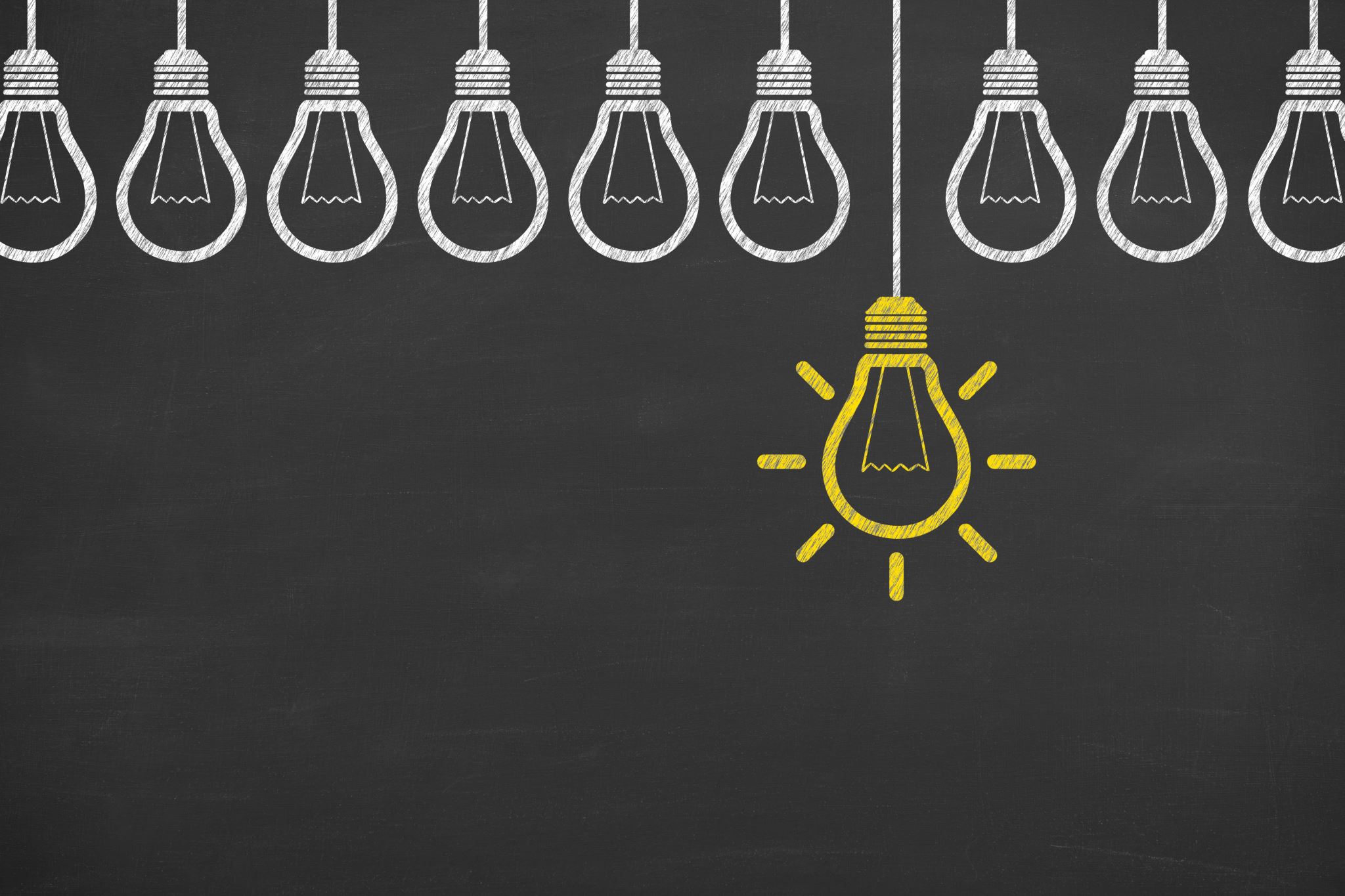 3
[Speaker Notes: Note: Show Slide 3: Agenda

Instructor Notes - The agenda for today's training includes an overview of the purpose and goals of the Army’s Military Equal Opportunity (MEO) Program, as well as MEO policy. Additionally, we will review the responsibilities of Commanders and MEO professionals, types of complaints,  and Harassment and Prevention Response. Lastly, we will review key definitions and Command Climate Assessments. We will reserve time at the end of the training for questions.

Instructor Lead-in: As Soldiers, you directly affect the Equal Opportunity Program in your unit. A unit that has no tolerance for violations of dignity and respect of its members will be a successful unit. You are key to a successful Equal Opportunity Program and a positive command climate.]
MEO Purpose and Program Goals
Purpose
The MEO Program formulates, directs, and sustains a comprehensive effort to maximize human potential and to ensure fair treatment for all Soldiers based solely on merit, performance, and potential in support of readiness.

Goals
Build and maintain a cohesive, combat ready Army which is focused and determined to accomplish its mission.

Provide support to Soldiers, both on and off-post, and within the limits of the laws of localities, states, and host nations. 

Ensure MEO exists for all Soldiers.

Ensure every Soldier is treated with dignity and respect.

Support commanders at all levels and MEO professionals and EO Leaders (EOL) who are responsible for the execution of MEO policies in their unit organizations, and agencies.
[Speaker Notes: Note: Show Slide – 4 MEO Purpose and Program Goals (Reference AR 600-20, para 6-1)
 
MEO Purpose - The MEO Program formulates, directs, and sustains a comprehensive effort to maximize human potential and to ensure fair treatment for all Soldiers based solely on merit, performance, and potential in support of readiness

Commanders are responsible for sustaining a positive EO climate within their units. 

Specifically, the goals of the MEO Program are to:
 
     a. Build and maintain a cohesive, combat ready Army which is focused and determined to accomplish its mission.
 
     b. Provide support to Soldiers, both on and off-post, and within the limits of the laws of localities, states, and host nations.
 
     c. Ensure MEO exists for all Soldiers.
 
     d. Ensure every Soldier is treated with dignity and respect.
 
     e. Support commanders at all levels and MEO professionals (EO PMs, EO SGMs, EO advisors; and EO specialists (RA/USAR)) and EO Leaders (EOLs) who are responsible for the execution of MEO policies in their units, organizations, and agencies. 
 
 
Ask: How you think Soldiers should be evaluated in the military. (Take 1-2 students’ answers)]
MEO Policy (1 of 2)
Commanders and organizational leaders will foster and maintain positive command climates.

A positive command climate is free from personal, social, or institutional barriers that prevent Soldiers from rising to the highest level of responsibility for which they are qualified.

The chain of command will promote, support, and enforce MEO and Harassment Prevention and Response programs.

The Army will provide an environment that is free of unlawful discrimination.

Discrimination occurs when someone, or a group of people, is harassed, intimidated, insulted, humiliated, or is treated less favorably than another person or group because of their race, color, sex (including pregnancy), national origin, religion, or sexual orientation. This includes disparaging terms used to discriminate.

When discrimination is alleged, commanders will take immediate and appropriate action to investigate the allegations and correct any unlawful discriminatory practices.
5
AR 600-20, para 6-2
[Speaker Notes: Note: Show Slide 5 – MEO Policy (1 of 2)
	
Note: Instruct the students to reference AR 600-20 paragraph 6-2 to identify and discuss key elements of the EO policy. 
 
1. Commanders and organizational leaders will foster and maintain positive command climates. 

2. A positive command climate is an environment free from personal, social, or institutional barriers that prevent Soldiers from rising to the highest level of responsibility for which they are qualified. Soldiers are to be evaluated on individual merit, performance, and potential. 

3. The chain of command will promote, support, and enforce MEO and Harassment Prevention and Response programs.
 
4. The Army will provide an environment that is free of unlawful discrimination. 
Discrimination occurs when someone, or a group of people, is harassed which includes hazing and bullying, intimidated, insulted, humiliated, or is treated less favorably than another person or group, because of their race, color, sex (to include pregnancy), national origin, religion, or sexual orientation. It includes use of disparaging terms with respect to a person’s race, color, sex (to include pregnancy), national origin, religion, or sexual orientation which contributes to a hostile work environment.
 When discrimination is alleged, commanders will take immediate and appropriate action to investigate the allegations and correct any unlawful discriminatory practices.]
MEO Policy (2 of 2)
The operational language of the Army is English. 
Commanders may require Army personnel to use English when performing official duties but may not require the use of English for personal communications which are unrelated to official duties.

Violations of MEO and Harassment Prevention and Response policies may result in disciplinary action under the UCMJ, Arts. 92, 133, or 134.

Policies apply to work, living, and recreational environments (including both on and off-post housing). 

Members of the Army will not:
Retaliate against a member who files a discrimination or harassment complaint.
Knowingly make a false accusation of discrimination.
While in a supervisory or command position, condone or ignore discrimination, harassment, disparaging terms, or hostile work environment.
6
AR 600-20, para 6-2
[Speaker Notes: Note: Show Slide 6 – MEO Policy (2 of 2)

The operational language of the Army is English. Commanders may require Army personnel to use English when performing official duties but may not require the use of English for personal communications which are unrelated to official duties.

Violations of MEO and Harassment Prevention and Response policies may result in disciplinary action under the UCMJ, Arts. 92, 133, or 134.

MEO policies apply to work, living, and recreational environments (including both on and off-post housing). 

Members of the Army will not:
Retaliate against a member who files a discrimination or harassment complaint.
Knowingly make a false accusation of discrimination.
While in a supervisory or command position, condone or ignore discrimination, harassment, disparaging terms, or hostile work environment
 
Ask: Has any student experienced or aware of retaliation to an individual who filed a discrimination complaint? Or any person that made a false accusation of discrimination? (Take 1-2 students’ answers)]
Commander Responsibilities
Commanders at all levels will
Promote a positive command climate through personal example and command emphasis. 
Establish effective MEO and Harassment Prevention and Response objectives and ensure applied in every command policy, action, and program at all levels of command.
Ensure that MEO and harassment complaints are promptly investigated in a fair, impartial manner, and are appropriately resolved without fear of reprisal, intimidation, or retaliation.
Assess the organizational climate and at the outset and periodically during command tenure.
Provide adequate facilities, logistical support, and resources to effectively manage and operate the MEO Program effectively. EO facilities must be easily accessible, present a welcoming atmosphere, and ensure privacy.
Responsible for the DA Civilian Equal Employment Opportunity (EEO) Program which provides equal opportunity in employment for all DA Civilian employees and prohibits discrimination in employment because of race, color, religion, sex, national origin, age, disability, or reprisal.

Battalion and Company (or equivalent) commanders will 
Appoint two EOLs (primary and alternate) in their units in the rank of SGT (P) through CPT. 
Ensure the EOLs attend the Equal Opportunity Leaders Course (EOLC) prior to performing their duties.
7
AR 600-20, para 6-10.i.
[Speaker Notes: Note: Show Slide 7 – Commander Responsibilities
Note: Inform students to reference chapter 6, para 6-10.
Notes: Acknowledge there are more responsibilities for commanders not listed in the regulation.
 
Commanders at all levels will:
Promote a positive command climate through personal example and command emphasis. 
Establish effective MEO and Harassment Prevention and Response objectives and ensure applied in every command policy, action, and program at all levels of command.
Ensure that MEO and harassment complaints are promptly investigated in a fair, impartial manner, and are appropriately resolved without fear of reprisal, intimidation, or retaliation.
Assess the organizational climate and at the outset and periodically during command tenure.
Provide adequate facilities, logistical support, and resources to effectively manage and operate the MEO Program effectively. EO facilities must be easily accessible, present a welcoming atmosphere, and ensure privacy.
Responsible for the DA Civilian Equal Employment Opportunity (EEO) Program which provides equal opportunity in employment for all DA Civilian employees and prohibits discrimination in employment because of race, color, religion, sex, national origin, age, disability, or reprisal.

Battalion and Company (or equivalent) commanders will 
Appoint two EOLs (primary and alternate) in their units in the rank of SGT (P) through CPT. 
Ensure the EOLs attend the Equal Opportunity Leaders Course (EOLC) prior to performing their duties.

 
Ask: What are the EO professionals' responsibilities? (Take 1-2 students’ answers)]
MEO Professional Responsibilities
EO Program Managers, EO SGMs, EO Advisors and EO Specialist (RA/USAR)
Provide senior leaders with information and guidance on MEO Program and Harassment Prevention and Response Program, policies, areas of concern, and processes. 
Serve as command’s subject matter expert for policies and procedures relating to both.
Ensure both MEO Programs and Harassment Prevention and Response Program comply with Army and DoD policies, and applicable law.
Receive, process, and/or respond to complaints. 
Assist commanders with MEO and Harassment Prevention and Response training and briefings.
Conduct quarterly MEO professional development training for all MEO professionals and EOLs assigned to their command/area of responsibility.
Establish and maintain effective channels of communication with MEO professionals, EOLs, and EEO professionals.

Battalion and Company Level EOLs
Maintain a unit level MEO and Harassment Prevention and Response bulletin board.
Establish and maintain liaison with other EOLs and supporting MEO professionals.
Assist MEO professionals with planning and executing Army Heritage Month activities. 
Refer all informal and formal complainants to a MEO professional.
EOLs on appointment orders may assist in conducting MEO and Harassment Prevention and Response training; additional training products will be vetted and approved by the MEO professional and unit commander prior to executing the training.
8
AR 600-20, para 6-10.l. and m.
[Speaker Notes: Note: Show Slide 8 – MEO Professional Responsibilities
Note: These are only a few of the responsibilities listed and there are a total of 28 responsibilities listed in this regulation. 
 
EO Program Managers, EO SGMs, EO Advisors and EO Specialist (RA/USAR)
Provide senior leaders with information and guidance on MEO Program and Harassment Prevention and Response Program, policies, areas of concern, and processes. 
Serve as command’s subject matter expert for policies and procedures relating to both.
Ensure both MEO Programs and Harassment Prevention and Response Program comply with Army and DoD policies, and applicable law.
Receive, process, and/or respond to complaints. 
Assist commanders with MEO and Harassment Prevention and Response training and briefings.
Conduct quarterly MEO professional development training for all MEO professionals and EOLs assigned to their command/area of responsibility.
Establish and maintain effective channels of communication with MEO professionals, EOLs, and EEO professionals.

Battalion and Company Level EOLs
Maintain a unit level MEO and Harassment Prevention and Response bulletin board.
Establish and maintain liaison with other EOLs and supporting MEO professionals.
Assist MEO professionals with planning and executing Army Heritage Month activities. 
Refer all informal and formal complainants to a MEO professional.
EOLs on appointment orders may assist in conducting MEO and Harassment Prevention and Response training; additional training products will be vetted and approved by the MEO professional and unit commander prior to executing the training.
 
Ask: Can anyone tell me the types of MEO complaints? (Take 1-2 students’ answers)]
MEO Complaints
9
[Speaker Notes: Transition Slide
Ask: Can anyone tell me the types of MEO complaints? (Take 1-2 students’ answers)
Note: Explain that in this next lesson we will going over the different types of complaints and their investigation terms.]
Types of Complaints
Formal Complaint

An allegation of discrimination or harassment (hazing, bullying, or discriminatory harassment)
submitted in writing on a DA Form 7279 to a commander, supervisor, or military equal opportunity professional; or an allegation identified by the commander to be investigated through the formal complaint process.
Informal Complaint

An allegation of discrimination or harassment (hazing, bullying, or discriminatory harassment) 
made either verbally or in writing that is not submitted as a formal complaint to an MEO professional (not an EOL).
Anonymous Complaint

Complaints where the complainant remains unidentified may be handled as either an informal or a formal complaint and entered in MEO database, as such. The commander will determine if sufficient information is provided to proceed as either an informal or formal complaint.
THE ENTIRE COMPLAINT PROCESS WILL BE COMPLETE WITHIN 60 DAYS
10
AR 600-20, para 6-6 and Glossary, Section II
[Speaker Notes: Note: Show Slide 10  – Types of Complaints

Note: Instruct the students to reference AR 600-20 Glossary, Sections II (Terms) for Formal and Informal. Anonymous Complaint reference Chapter 6-6,para 1 (a).
 
1. A formal Equal Opportunity complaint is an allegation of discrimination or harassment (hazing, bullying, or discriminatory harassment) submitted in writing on a DA Form 7279 to a commander, supervisor, or military equal opportunity professional; or an allegation identified by the commander to be investigated through the formal complaint process. 

2. An informal Equal Opportunity complains is an allegation of discrimination or harassment (hazing, bullying, or discriminatory harassment) made either verbally or in writing that is not submitted as a formal complaint to an MEO professional (not an EOL). 

3. An anonymous complaint is a complaint where the complainant remains unidentified and may be handled as either an informal or a formal complaint and is entered in MEO database, as such. The commander will determine if sufficient information is provided to proceed as either an informal or formal complaint. The commander will be identified as the complainant on the DA Form 7279 (Equal Opportunity and Harassment Complaint Form) and in MEO database. If the complaint is processed as an informal complaint, the commander will determine if informing the entire command or part of the organization of the actions taken is appropriate

Note – If the complainant or subject perceives the investigation failed to reveal all relevant facts to substantiate the allegations, or that the actions taken by the command on their behalf were insufficient to resolve the complaint, both the complainant and the subject have the right to submit an appeal. Per DODI 1350-02 (DOD MEO Program, an appeal must be filed within 30 duty days of receiving notice of the finding. The entire complaint process will be complete within 60 days.]
Investigation Terms
Preponderance of Evidence

Evidence which is of greater weight or more convincing than the evidence which is offered in opposition to it; that is, evidence which as a whole shows that the fact sought to be proved is more probable than not.

Preponderance of the evidence may not be determined by the number of witnesses, but by the greater weight of all evidence.
Reasonable Person Standard

An objective test used to determine if behavior constitutes discrimination or harassment (hazing, bullying, or discriminatory harassment). This standard considers what a reasonable person's reaction would have been under similar circumstances and in a similar environment. The reasonable person standard considers the recipient's perspective and not stereotyped notions of acceptable behavior. 
For example, a work environment in which racial slurs, the display of racial material or other offensive racial behavior abound can constitute discrimination even if other people might deem it to be harmless or insignificant.
11
AR 600-20, Glossary, Section II
[Speaker Notes: Note: Show Slide 11 – Investigation Terms
 
Note: Instruct the students to reference AR 600-20 Glossary, Sections II (Terms).
 
1. Preponderance of evidence is evidence which is of greater weight or more convincing than the evidence which is offered in opposition to it; that is, evidence which as a whole shows that the fact sought to be proved is more probable than not. Preponderance of the evidence may not be determined by the number of witnesses, but by the greater weight of all evidence. 
 
2. Reasonable person standard- An objective test used to determine if behavior constitutes discrimination or harassment (hazing, bullying, or discriminatory harassment). This standard considers what a reasonable person's reaction would have been under similar circumstances and in a similar environment. The reasonable person standard considers the recipient's perspective and not stereotyped notions of acceptable behavior. For example, a work environment in which racial slurs, the display of racial material or other offensive racial behavior abound can constitute discrimination even if other people might deem it to be harmless or insignificant.]
Harassment Prevention and Response
12
[Speaker Notes: Transition Slide
Note: Introduction to the section]
Hazing
Definition:
A form of harassment that includes conduct through which Soldiers or DA Civilian employees (who haze Soldiers), without a proper military authority or other governmental purpose but with a nexus to military service, physically or psychologically injures or creates a risk of physical or psychological injury to Soldiers for the purpose of: initiation into, admission into, affiliation with, change in status or position within, or a condition for continued membership in any military or DA Civilian organization. Hazing can be conducted through the use of electronic de-vices or communications, and by other means including social media, as well as in person.
Hazing is evaluated by a reasonable person standard.
Soliciting, coercing, or knowingly permitting another to participate, solicit or coerce such conduct, may be considered hazing.
13
AR 600-20, para 4-16
[Speaker Notes: Note: Show Slide 13 – The Army Harassment Prevention and Response Program
 
Note: Inform students to reference Chapter 4, para 4-16
 
1. Hazing is a form of harassment that includes conduct through which Soldiers or DA Civilian employees (who haze Soldiers), without a proper military authority or other governmental purpose but with a nexus to military service, physically or psychologically injures or creates a risk of physical or psychological injury to Soldiers for the purpose of: initiation into, admission into, affiliation with, change in status or position within, or a condition for continued membership in any military or DA Civilian organization. Hazing can be conducted through the use of electronic devices or communications, and by other means including social media, as well as in person.
 
2. Hazing is evaluated by a reasonable person standard and includes, but is not limited to, the following when performed without proper military authority or other governmental purposes:
 
     a. Any form of initiation or congratulatory act that involves physically striking, beating, paddling, whipping, or burning another person in any manner or threatening to do the same.
 
     b. Pressing any object into another person’s skin, regardless of whether it pierces the skin, such as “pinning” or “tacking on” of rank insignia, aviator wings, jump wings, diver insignia, badges, medals, or any other object.
 
     c. Oral or written berating of another person with the purpose of belittling or humiliating.
 
     d. Encouraging another person to engage in illegal, harmful, demeaning, or dangerous acts. 
 
     e. Playing abusive or malicious tricks.
 
     f. Excessive physical exercise.
 
     g. Confinement to restricted areas, isolation, or sleep-deprivation.
 
     h. Immersion in noxious substances.
 
     i. Branding, handcuffing, duct taping, tattooing, shaving, greasing, or painting another person.
 
     j. Subjecting another person to excessive or abusive use of water.
 
     k. Forcing another person to consume food, alcohol, drugs, or any other substance.

3. Soliciting, coercing, or knowingly permitting another to participate, solicit or coerce such conduct, may be considered hazing. 
 
Ask: What is the difference between hazing and bullying? (Take 1-2 students’ answers)]
Bullying
Definition:
Bullying is the exposure of an individual or group to physical and/or emotional aggression with the intent to cause distress or harm
Bullying may involve the singling out of an individual from his or her coworkers, or unit, for ridicule because he or she is considered different or weak
Bullying can be conducted through the use of electronic devices or communications, and by other means including social media, as well as in person
Bullying is evaluated by a reasonable person standard
14
AR 600-20, para 4-16
[Speaker Notes: Note: Show Slide 14 – Bullying
 
1. Bullying is a form of harassment that includes acts of aggression by Soldiers or DA Civilian employees, with a nexus to military service, with the intent of harming a Soldier either physically or psychologically, without proper military authority or other governmental purpose. Bullying is the exposure of an individual or group to physical and/or emotional aggression with the intent to cause distress or harm. Bullying may involve the singling out of an individual from his or her coworkers, or unit, for ridicule because he or she is considered different or weak. It often is indirect or subtle in nature and involves an imbalance of power between the aggressor and the victim. Bullying can be conducted through the use of electronic devices or communications, and by other means including social media, as well as in person.
 
2. Bullying is evaluated by a reasonable person standard and includes, but is not limited to, the following when per-formed without a proper military authority or other governmental purpose:
 
     a. Physically striking another person in any manner or threatening to do the same.
 
     b. Intimidating, teasing, name calling, mockery, threats of violence, harassment, taunting, social exclusion,  isolating, manipulating, blackmailing, and spreading rumors in which there is often a power differential, whether by rank, position, physical stature, social standing or other measures, between the aggressor (one or more) and the victim (one or more).
 
     c. Oral or written berating of another person with the purpose of belittling or humiliating.
 
     d. Encouraging another person to engage in illegal, harmful, demeaning, or dangerous acts.
 
     e. Playing abusive or malicious tricks.
 
     f. Branding, handcuffing, duct taping, tattooing, shaving, greasing, painting, hitting, spitting, shoving another person.
 
     g. Subjecting another person to excessive or abusive use of water.
 
     h. Forcing another person to consume food, alcohol, drugs, or any other substance.
 
     i. Degrading or damaging another’s property or reputation.]
Bullying Vignette
PVT Brooks was a prior service member who had to attend basic training again. No doubt he was more confident than the young and inexperienced trainees at basic training. He used his skills to teach and assist others, but sometimes became hostile with his jokes and attitude. Most trainees got along well with PVT Brooks until the moment he started pranking others trainees. He would constantly make comments as “Soldiers are weak nowadays.” “Why you don’t get it?’” and “Are you sure you want to be a Soldier?” alluding that trainees were not ready for their job in the military.
The situation that got the leadership’s attention was a prank that PVT Brooks started on the trainees. When some of the trainees were going to use the latrine, he would spray water on their feet with his camelback to make it look as if they had urinated on themselves. PVT Brooks stated this was only a joke on new trainees and that once they become Soldiers he would not prank them anymore because now they would be peers. This behavior negatively affected the performance of the trainees that were already stressed out by the challenges and stressful training.
15
[Speaker Notes: Note: Show Slide 15 –  Bullying Vignette 

Suggested Discussion Questions:
1. In your own words, how do you define bullying?
2. How could this incident have been avoided? 
3. What are the leadership failures you see in this case?
4. Do you know your organization’s Hazing and Bullying policy (also known as Treatment of Persons policy)? (AR 600-20, Para 4-19c)
5. Have you seen a similar case within your organization? What other situations have you experienced with hazing? 
6. What could have Drill Sergeants done to prevent the hazing incident? 
7. What other actions can be taken to avoid future hazing incidents?]
Online Misconduct
Definition: 
The use of electronic communication to inflict harm.

When using electronic communication devices, Army personnel should apply “Think, Type, and Post”

“Think” about the message being communicated and who could potentially view it.

 “Type” a communication that is consistent with Army values.

“Post” only those messages that demonstrate dignity and respect for self and others.
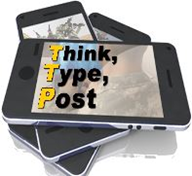 Emails 	

Chats

Social Media

Blogs
16
AR 600-20, para 4-16
[Speaker Notes: Note: Show Slide16 – Online Misconduct
 
1. Online misconduct is the use of electronic communication to inflict harm. Electronic communication is the transfer of information (signs, writing, images, sounds, or data) transmitted by computer, phone or other electronic device. Electronic communications include, but are not limited to: text messages, emails, chats, instant messaging, screensavers, blogs, social media sites, electronic device applications, and Web/video conferencing. Examples of online misconduct include, but are not limited to: hazing, bullying, harassment, discriminatory harassment, stalking, retaliation, or any other types of misconduct that undermines dignity and respect. 
 
2. When using electronic communication devices, Army personnel should apply “Think, Type, and Post”: “Think” about the message being communicated and who could potentially view it; “Type” a communication that is consistent with Army values; and “Post” only those messages that demonstrate dignity and respect for self and others.
 
3. Commanders and leaders are to reinforce a climate where current and future Army personnel, including Soldiers and DA Civilian employees understand that online misconduct is inconsistent with Army values and where online-related incidents are prevented, reported, and where necessary addressed at the lowest possible level.
 
4. Personnel experiencing or witnessing online misconduct should promptly report matters to the chain of command/supervision. Alternative avenues for reporting and information include: Family Support Services, Military Equal Opportunity, Equal Employment Opportunity, Sexual Harassment/Assault Response and Prevention, and Army Law Enforcement.

Note: Soldiers or DA Civilian employees who engage in or condone online misconduct may be subject to criminal, disciplinary, and/or administrative action.  Cyber misconduct may violate Federal law under the United States Code or the Uniform Code of Military Justice (UCMJ).]
Online Misconduct Vignette
In the motor pool, SPC Brooks excitedly shares a social media post featuring SPC Jones, joking about their awkward pose. 
SPC Jones becomes upset, demanding the photo be taken down, as it was posted without consent. 
SPC Brooks dismisses the concern, but when another comment on the picture mocks SPC Jones, the tension escalates. 
Resentment builds and SPC Jones decides to retaliate and share an unflattering photo of SPC Brooks, leading to a week of online harassment aimed at SPC Brooks. 
Hurt and angry, SPC Jones explains why they didn’t want the picture online in the first place. SPC Brooks, realizing the impact, apologizes and agrees to delete the post. 
SPC Jones accepts the apology after watching SPC Brooks delete the picture and tells SPC Brooks not to do it again.
17
[Speaker Notes: Note: Show Slide 17 – Online Misconduct Vignette

Note – Instructor can have an audience member read the vignette aloud. 
In the motor pool, SPC Brooks excitedly shares a social media post featuring SPC Jones, joking about their awkward pose. 
SPC Jones becomes upset, demanding the photo be taken down, as it was posted without consent. 
SPC Brooks dismisses the concern, but when another comment on the picture mocks SPC Jones, the tension escalates. 
Resentment builds and SPC Jones decides to retaliate and share an unflattering photo of SPC Brooks, leading to a week of online harassment aimed at SPC Brooks. 
Hurt and angry, SPC Jones explains why they didn’t want the picture online in the first place. SPC Brooks, realizing the impact, apologizes and agrees to delete the post. 
SPC Jones accepts the apology after watching SPC Brooks delete the picture and tells SPC Brooks not to do it again.


Instructor:
Ask - Why is it important to ask for consent before posting pictures of others online, especially in a professional setting like the military? (Take 1-2 students’ answers)

*Facilitator Note: Asking for consent demonstrates respect for others' privacy and personal boundaries. In a professional setting like the military, failing to ask for consent can damage trust, create tension among team members, and even lead to disciplinary actions. Everyone has different comfort levels about their image being shared publicly, and it’s important to be mindful of that.

Ask - How do you think SPC Brooks' decision to post the picture without consent affected SPC Jones emotionally and professionally? (Take 1-2 students’ answers)

*Facilitator Note: SPC Jones likely felt disrespected, embarrassed, and humiliated, especially since the comments mocked them. This could create feelings of resentment and distrust toward SPC Brooks, damaging their working relationship. Professionally, it might also affect SPC Jones's reputation if the photo and comments spread widely. 

Ask - What are some potential consequences of retaliating online, as SPC Jones did, rather than addressing the issue directly? (Take 1-2 students’ answers)

*Facilitator Note: Retaliating online can escalate the conflict and make the situation worse. It can lead to feelings of humiliation for the other person, damage team cohesion, and even result in disciplinary action for unprofessional behavior. Instead of resolving the issue, it creates a cycle of negativity and resentment.]
Other Definitions & Vignettes
18
[Speaker Notes: Transition Slide]
Key Definitions
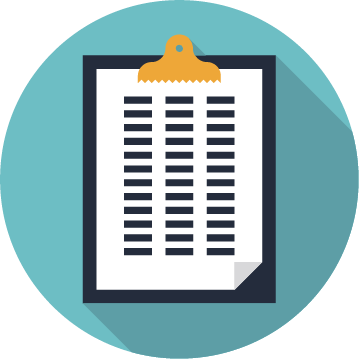 Discrimination 
Disparaging Treatment
Equal opportunity 
National Origin
Prejudice
Racism
19
[Speaker Notes: Note: Show Slide 19 – Key EO Definitions
 
Read: Listed are some key terms that you should become familiar with. 
 
1. Discrimination - The act, policy, or procedure that arbitrarily denies EO because of race, color, sex (including pregnancy), national origin, religion, or sexual orientation to an individual or group of individuals.
  
3. Disparaging Treatment - Treatment that is different and unequal because of race, color, sex, national origin, or religion, or sexual orientation.
 
4. Equal opportunity - The right of all persons to participate in, and benefit from, programs and activities for which they are qualified. These programs and activities will be free from social, personal, or institutional barriers that prevent people from rising to the highest level of accountability possible. Persons will be evaluated only on individual merit, performance, and potential, regardless of race, color, sex (including pregnancy), national origin, religion, or sexual orientation except as pre-scribed by statute, or other Service policy.

5. National Origin -An individual’s or ancestor’s place of origin. Also applies to a person who has the physical, cultural, or linguistic characteristics of a national group. 
 
6. Prejudice-An attitude, judgment or opinion, without regard to pertinent fact, that is typically expressed in suspicion, fear, hostility, or intolerance of certain people, customs, and ideas.

7. Racism - A belief or attitude that race determines an individual’s traits and capabilities and that racial difference produce a natural superiority of a particular race. Behavior or conditions that foster stereotypes of social roles based on race.
 
Note: More can be found in AR 600-20, Section II Terms]
Disparaging Terms
Definition:

Terms used to degrade, belittle, insult, or negative statements pertaining to race, color, sex, national origin, or religion. These terms include insults, printed material, visual material, signs, symbols, posters, or insignia. 

The determining factor whether a term is disparaging is not the intent but the impact it has on the recipient or a reasonable person. 

The use of these terms may contribute to an unlawful hostile work environment if it occurs with respect to a person’s race, color, sex, national origin, or religion and must not be tolerated.
20
AR 600-20, Glossary, Section II
[Speaker Notes: Note: Show Slide 20 – Disparaging Terms
 
Note: Instruct the students to reference AR 600-20 Glossary, Sections II (Terms).
 
1. Disparaging Terms- Terms used to degrade, belittle, insult, or negative statements pertaining to race, color, sex, national origin, or religion. These terms include insults, printed material, visual material, signs, symbols, posters, or insignia. The determining factor whether a term is disparaging is not the intent but the impact it has on the recipient or a reasonable person. The use of these terms may contribute to an unlawful hostile work environment if it occurs with respect to a person’s race, color, sex, national origin, or religion and must not be tolerated.]
Disparaging Terms Vignette
PVT Jackson heard new members talking about the “dirtbag standard” referring to him and comments as “I heard about you.” Even worse, PVT Jackson’s Drill Sergeant said to other unit members to not be a “dirtbag” like PVT Jackson in response to PVT Jackson’s complaint. His Drill Sergeant continued to bully him with comments such as “PVT Jackson is a walking EO violation” and “I don’t want to make you cry again.”
21
[Speaker Notes: Note: Show Slide 21 – Disparaging Terms Vignette

Situation 2:
​PVT Jackson heard new members talking about the “dirtbag standard” referring to him and comments as “I heard about you.” Even worse, PVT Jackson’s Drill Sergeant said to other unit members to not be a “dirtbag” like PVT Jackson in response to PVT Jackson’s complaint. His Drill Sergeant continued to bully him with comments such as “PVT Jackson is a walking EO violation” and “I don’t want to make you cry again.”

Suggested questions:

How would you react to hearing someone in the chain of command saying the comments “do not be a dirtbag like PVT Jackson”? (Take 1-2 students’ answers)

Do words have the power to hurt and potentially cause violence or other forms of hostility? (Take 1-2 students’ answers)

How does the use of disparaging terms have a negative impact on individuals and the mission? (Take 1-2 students’ answers)

As a leader, how do you ensure the use of disparaging terms will not be tolerated? (Take 1-2 students’ answers)]
Retaliation
Definition: 
Any person subject to the UCMJ who wrongfully takes or threatens to take an adverse personnel action, or wrongfully withholds or threatens to withhold a favorable personnel action with the intent to discourage or retaliate against any person for reporting or planning to report a criminal offense, or making, or planning to make a protected communication.

Vignette:
PVT Ellis tells PFC Carter they are going to file an IG complaint against PVT Morris for stalking. PFC Carter says “Don’t go to the IG yet, let us try to fix this for you first. If you become a problem-child no one will be able to hang out with you anymore."
22
AR 600-20, Glossary, Section II, and para 5-13 and 6-7
[Speaker Notes: Note: Show Slide 22 – Retaliation
 
Note: Inform students to reference Glossary Section II (Terms)
 
Retaliation is any person subject to the UCMJ who wrongfully takes or threatens to take an adverse personnel action, or wrongfully withholds or threatens to withhold a favorable personnel action with the intent to discourage or retaliate against any person for reporting or planning to report a criminal offense, or making, or planning to make a protected communication. 

Retaliation Example:
PVT Ellis tells PFC Carter they are going to file an IG complaint against PVT Morris for stalking. PFC Carter says “Don’t go to the IG yet, let us try to fix this for you first. If you become a problem-child no one will be able to hang out with you anymore".

Suggested Questions:
How is the vignette an example of retaliation? (Take 1-2 students’ answers)
- PFC Carter is attempting PVT Ellis from filing an IG complaint.
What other reasons have you experienced or heard from others where they felt fearful of reporting? (Take 1-2 students’ answers)
How can you prevent further occurrences of similar behaviors in your unit? As a leader, what appropriate action can you take to address and correct this issue? (Take 1-2 students’ answers)

Ask: Does anyone know the difference between retaliation and reprisal?  (Take 1-2 students’ answers)]
Reprisal
Definition:

Taking or threatening to take an unfavorable personnel action, or withholding or threatening to withhold a favorable personnel action, or any other act of retaliation, against a Soldier or Family member, for making or preparing a formal MEO complaint, or against an alleged subject under investigation.

Vignette:

SGT Jones goes to EO and files a complaint of racial discrimination against MSG Williams. SGT Jones then receives a Letter of Reprimand (LOR) from his/her chain of command (rater, First Sergeant, Commander etc.). The LOR states SGT Jones embarrassed the battalion by going outside the chain of command with their issue and for that she is receiving the LOR.
23
[Speaker Notes: Note: Show Slide 23 – Reprisal

Reprisal is taking or threatening to take an unfavorable personnel action, or withholding or threatening to withhold a favorable personnel action, or any other act of retaliation, against a Soldier or Family member, for making or preparing a formal MEO complaint, or against an alleged subject under investigation.


​Reprisal Example: 

SGT Jones goes to EO and files a complaint of racial discrimination against MSG Williams. SGT Jones then receives a Letter of Reprimand (LOR) from a from his/her chain of command (rater, First Sergeant, Commander etc.). The LOR states SGT Jones embarrassed the battalion by going outside the chain of command with their issue and for that she is receiving the LOR.

Suggested Questions:
What should SGT Jones do next after receiving the LOR? (Take 1-2 students’ answers)
- It is the commander’s responsibility to establish and implement a reprisal plan to protect the complainant. SGT Jones can bring the issue to his/her EOA.

How should the chain of command treat SGT Jones after the discrimination complaint? (Take 1-2 students’ answers)
- Again, it is the commander’s responsibility to establish and implement a reprisal plan to protect the complainant. The chain of command should not treat SGT Jones any different for filing a EO complaint. 

In your own words, what is the difference between retaliation and reprisal? (Take 1-2 students’ answers)]
Defense Organizational Climate Survey 
(DEOCS)
24
[Speaker Notes: Transition Slide]
Defense Organizational Climate Survey
Get involved, participate in your annual Defense Organizational Climate Survey (DEOCS).
The DEOCS is a larger part of the continuous Command Climate Assessment (CCA) , which provides commanders with the information needed to identify key areas of strength or concern and take recommended follow-up actions to move the needle on critical climate issues and catalyze improvement across the strategic target outcomes. 
The DEOCS is a Congressionally mandated unit-level climate survey that is available to all military commanders and DoD Civilian organization leaders. 
The survey collects information on unit climate, harassment and discrimination, and other aspects of organizational climate.
The DEOCS measures climate factors that increase or decrease the likelihood of the strategic target outcomes.
25
[Speaker Notes: Note: Show Slide 25 – Defense Organizational Climate Survey (DEOCS)
Instructor Note: Encourage participation in the DEOCS. This is an opportunity for Soldier’s voices to be heard.


- The DEOCS is a larger part of the continuous Command Climate Assessment (CCA) , which provides commanders with the information needed to identify key areas of strength or concern and take recommended follow-up actions to move the needle on critical climate issues and catalyze improvement across the strategic target outcomes. 
- The DEOCS is a Congressionally mandated unit-level climate survey that is available to all military commanders and DoD Civilian organization leaders. 
- The survey collects information on unit climate, harassment and discrimination, and other aspects of organizational climate.
- The DEOCS measures climate factors that increase or decrease the likelihood of the strategic target outcomes.]
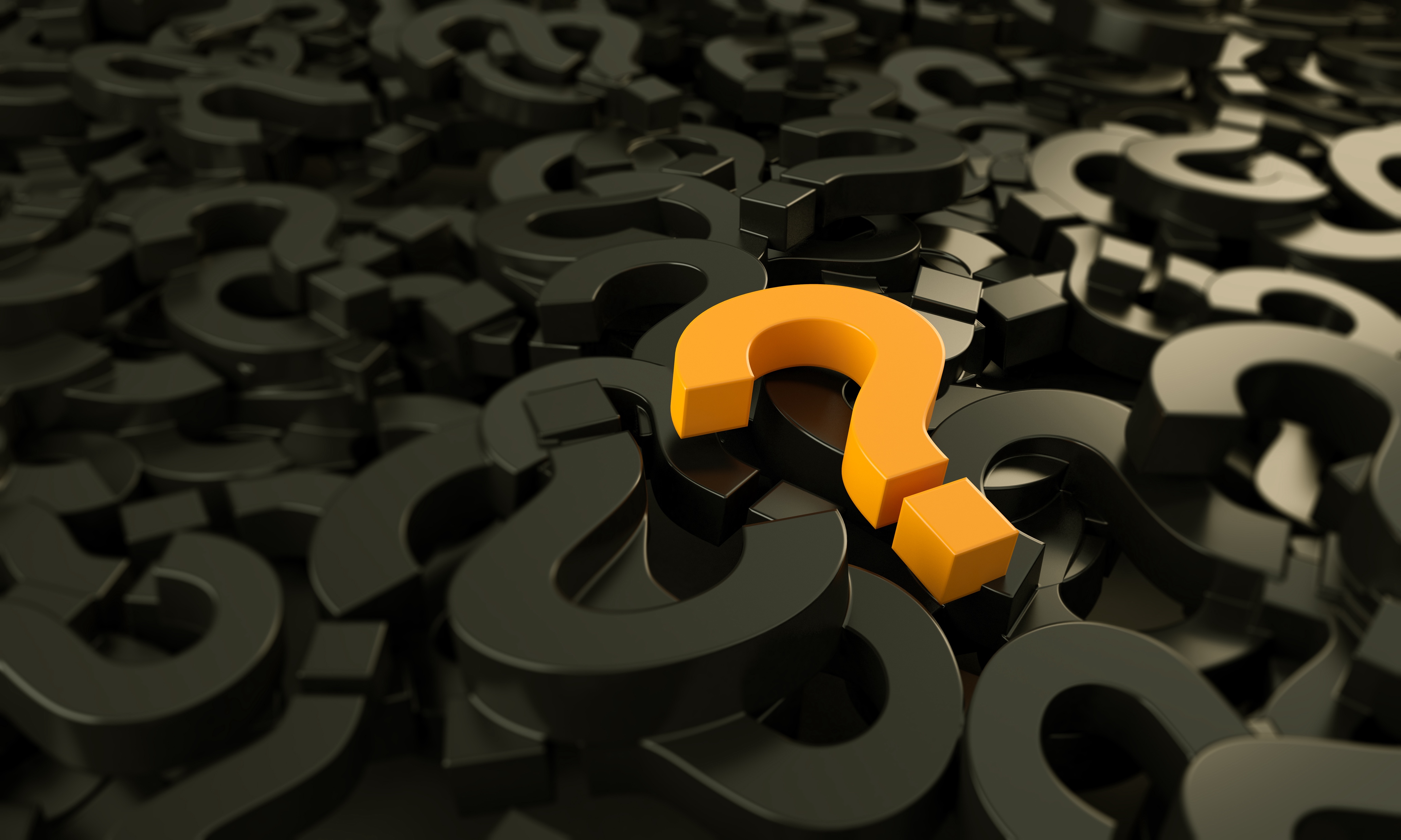 Questions?
POC: EOTP
26
[Speaker Notes: Note: Show Slide 26

Instructors Note: Reread the TLO and ask the audience for any questions/clarifications. Additionally, provided audience with points of contacts for local unit EOAs and EOLs, as well as any relevant installation MEO information.
Closing: The Army must continue to acquire and retain exceptional talent to support its national security role and enhance the total force. As an organization focused on elite performance, the Army will improve its position as an employer of choice for potential Soldiers and Civilians and reach untapped communities and agencies where recruiting is less than optimal. By implementing and adhering to the lesson learned IAW the Army Equal Opportunity Policy, the Army succeeds and remains competitive in the current war for talent occurring among the corporate, government, and academic sectors.]